Week 10Resurrection of It All
Matthew 28:1-20
Women
Afraid yet filled with joy
Go
“I AM THE   KING”
All people can join His Kingdom
“As you go” make disciples
Not only is Jesus resurrected but also everything that the disciples were given had resurrection life!
Luke 24:46-49
46 He told them, “This is what is written: The Messiah will suffer and rise from the dead on the third day, 47 and repentance for the forgiveness of sins will be preached in His name to all nations, beginning at Jerusalem. 48 You are witnesses of these things.
Luke 24:46-49
49 I am going to send you what my Father has promised; but stay in the city until you have been clothed with power from on high.”
*dunamis - (miraculous) power, might, strength; the ability to perform
Philippians 3:10-11 (NLT)
10 I want to know Christ and experience the mighty power that raised him from the dead. I want to suffer with him, sharing in his death, 11 so that one way or another I will experience the resurrection from the dead!
Experience = Participation in His power / His resurrection
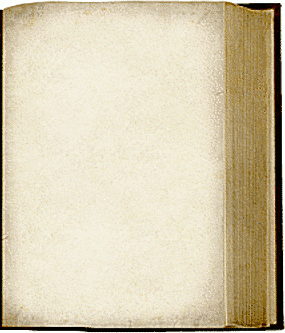 Matt 28:20 
“…And surely I am with you always, to the very end of the age.”
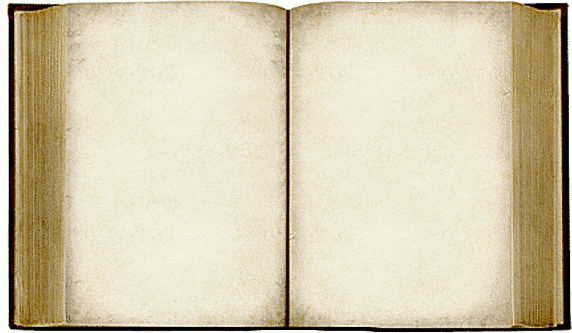 Matt 1:23 
“The virgin will conceive and give birth to a son, and they will call him Immanuel” (which means “God with us”).
Matt 28:20 
“…And surely I am with you always, to the very end of the age.”